História Moderna
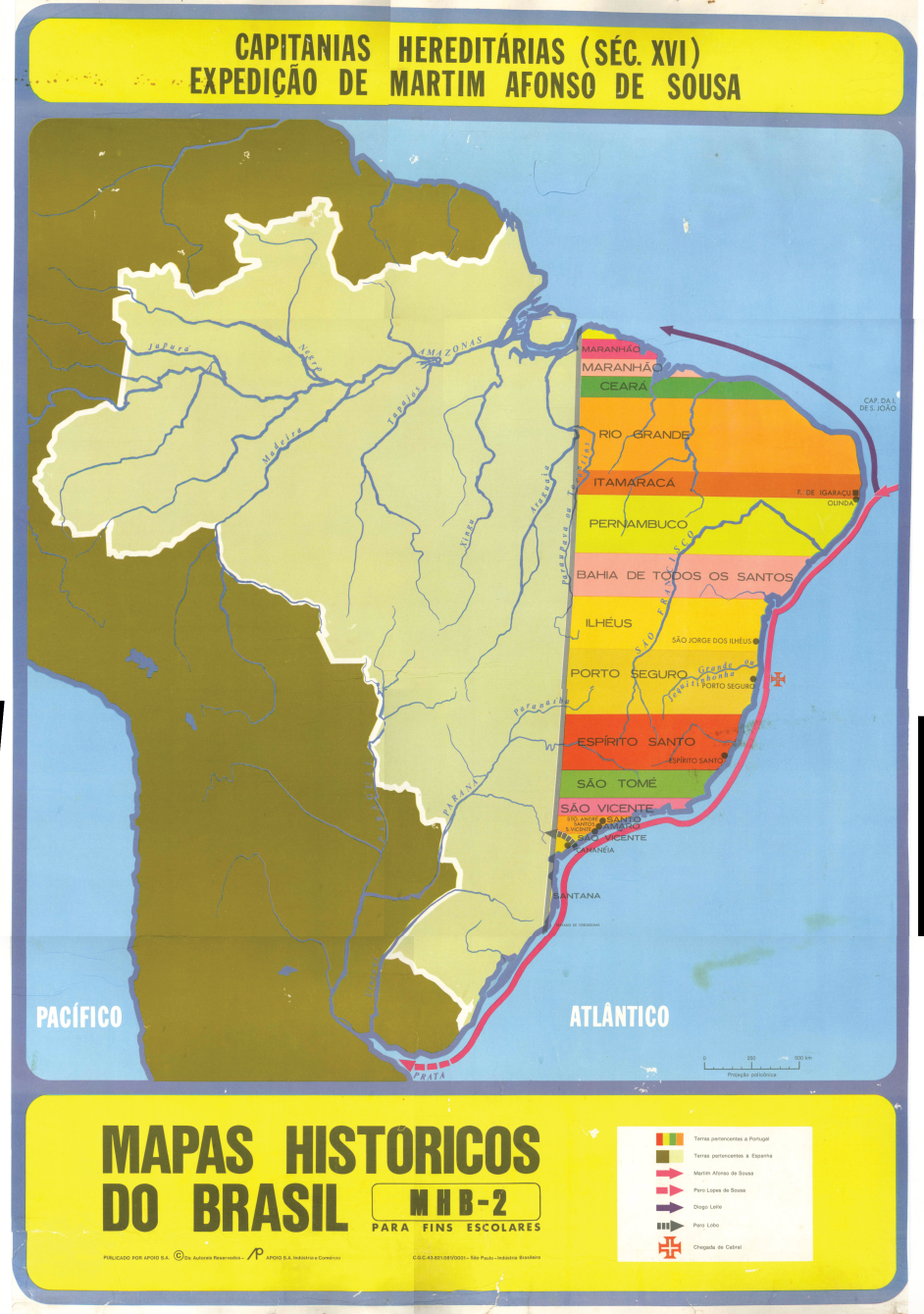 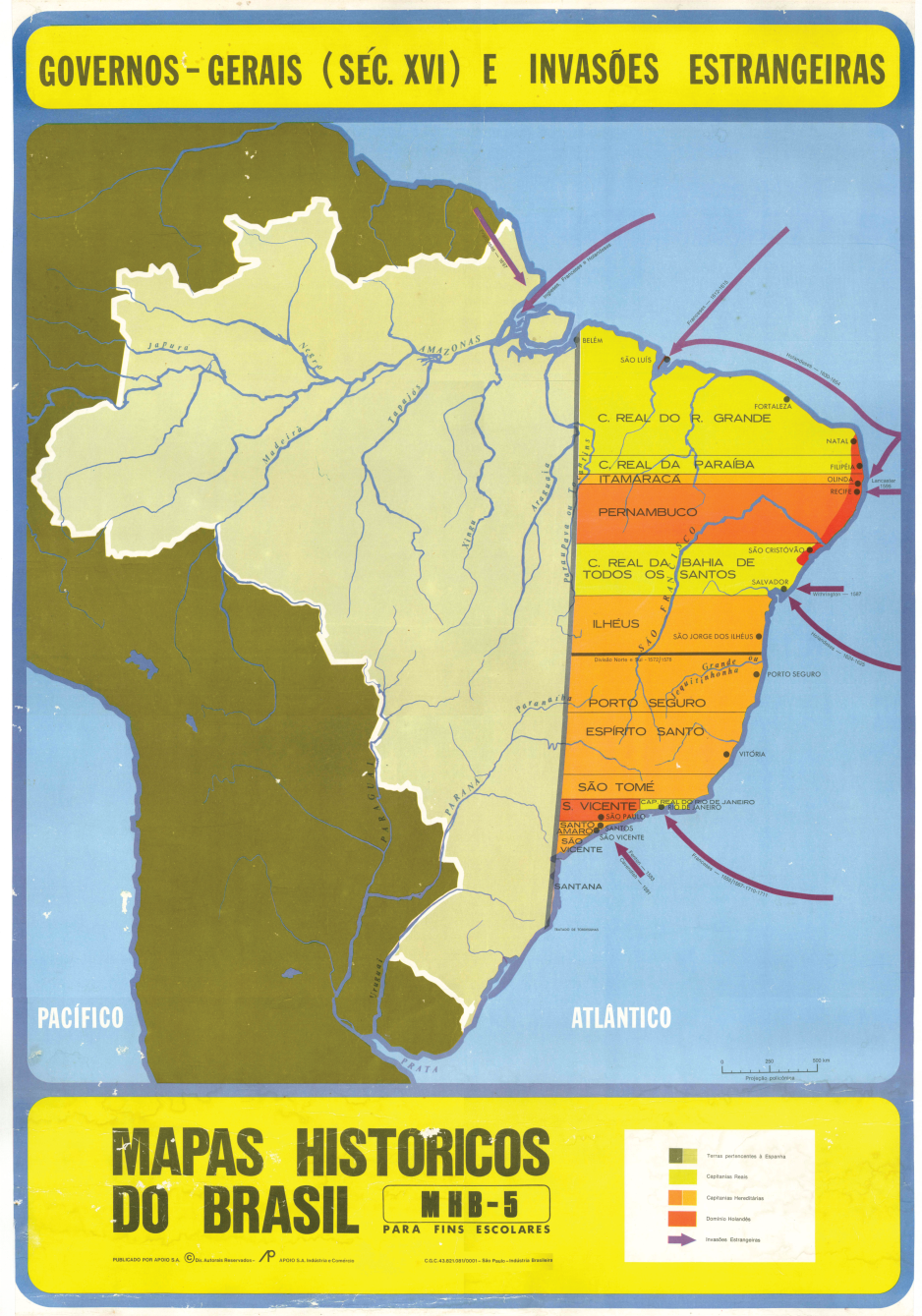 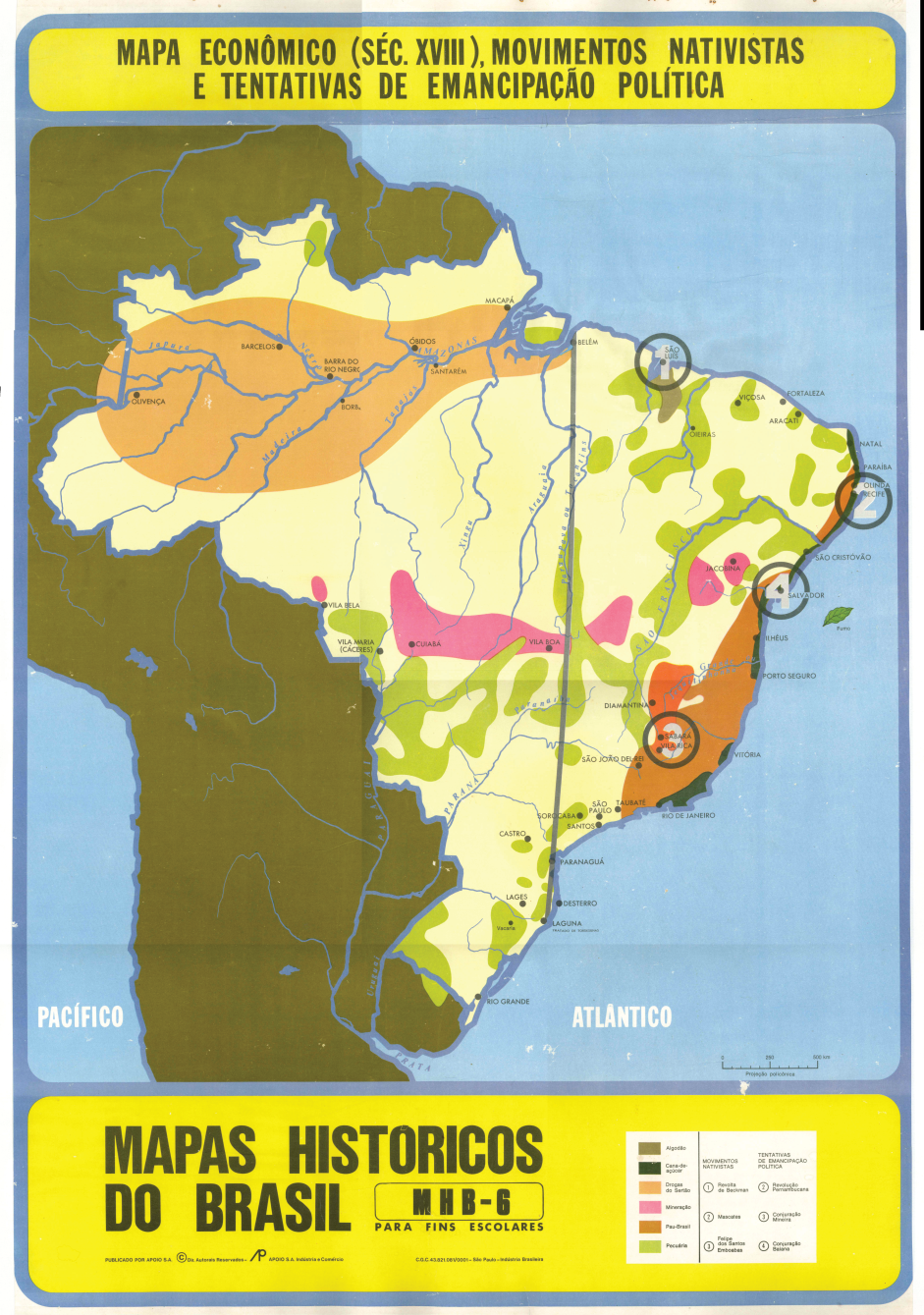 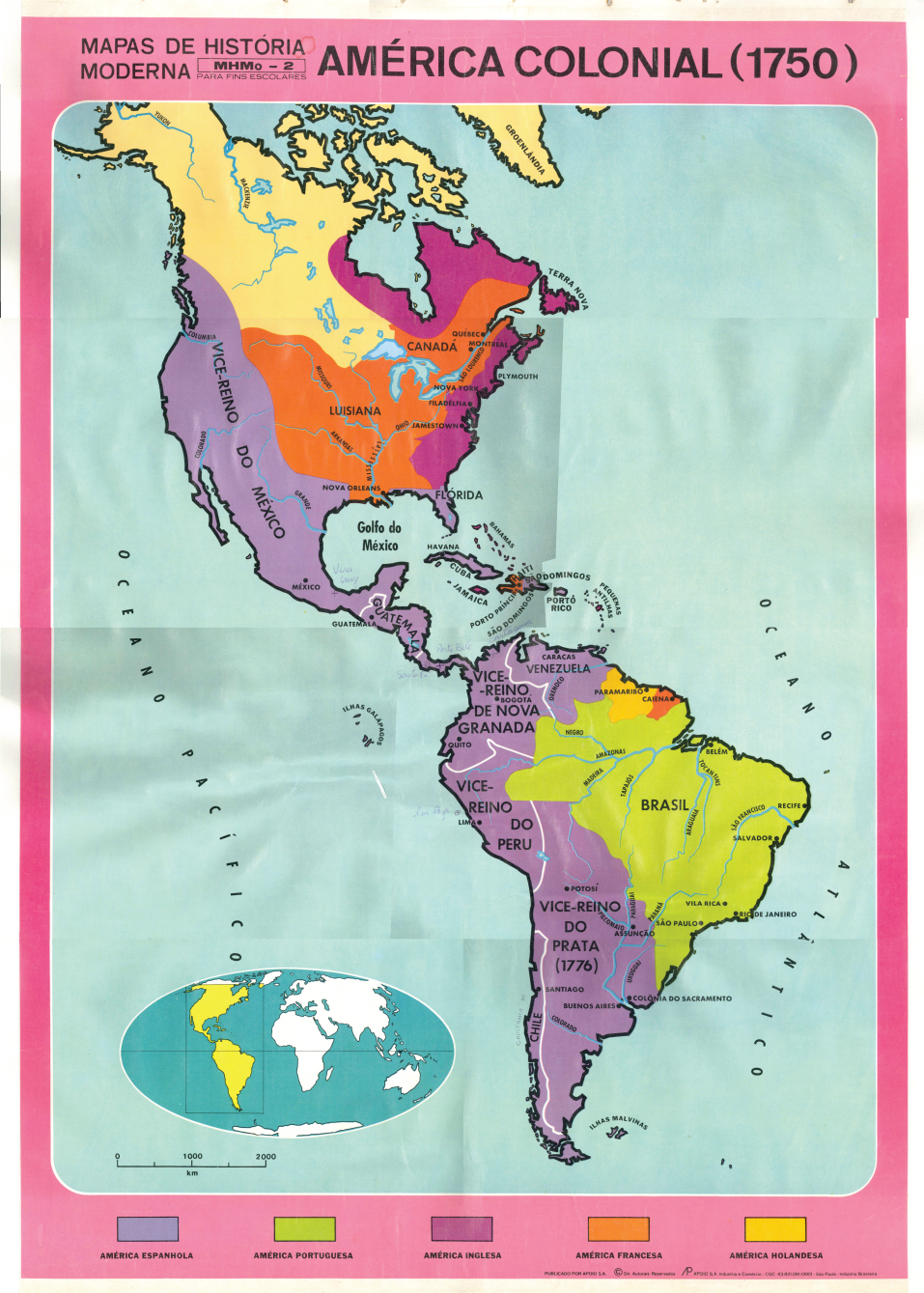 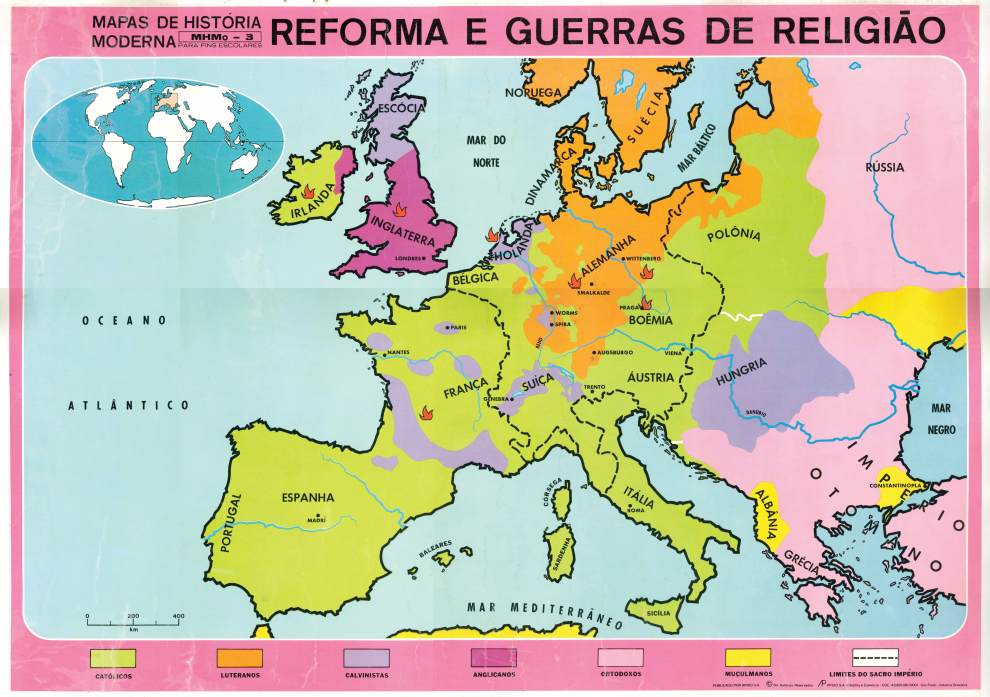 MAPA 03: Governos – Gerais (séc. XVI) e invasões estrangeiras
MAPA 02: Capitanias Hereditárias (séc. XVI).
MAPA 01: Reforma e Guerras de Religião
MAPA 04: Mapa Econômico (séc. XVIII). Movimentos Nativistas
MAPA 05: América Colonial (1750)
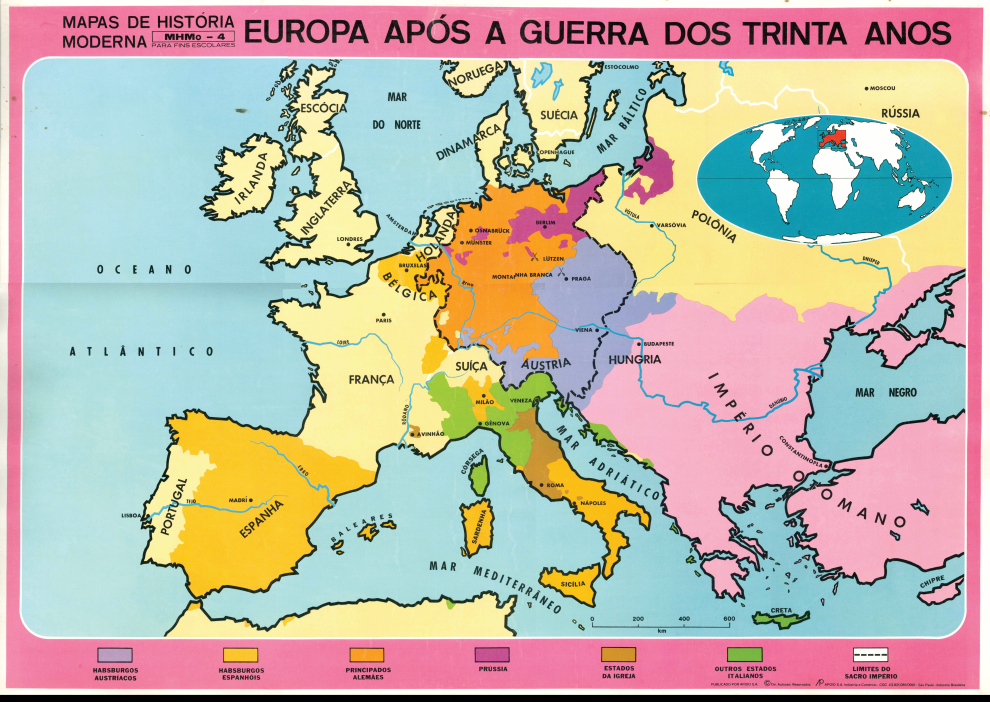 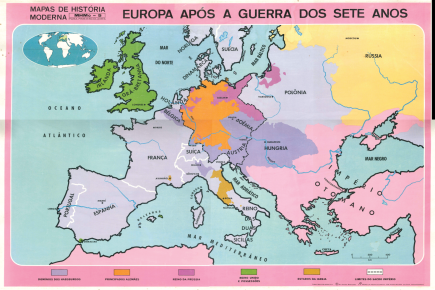 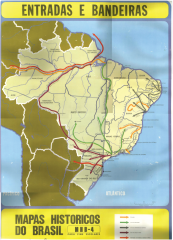 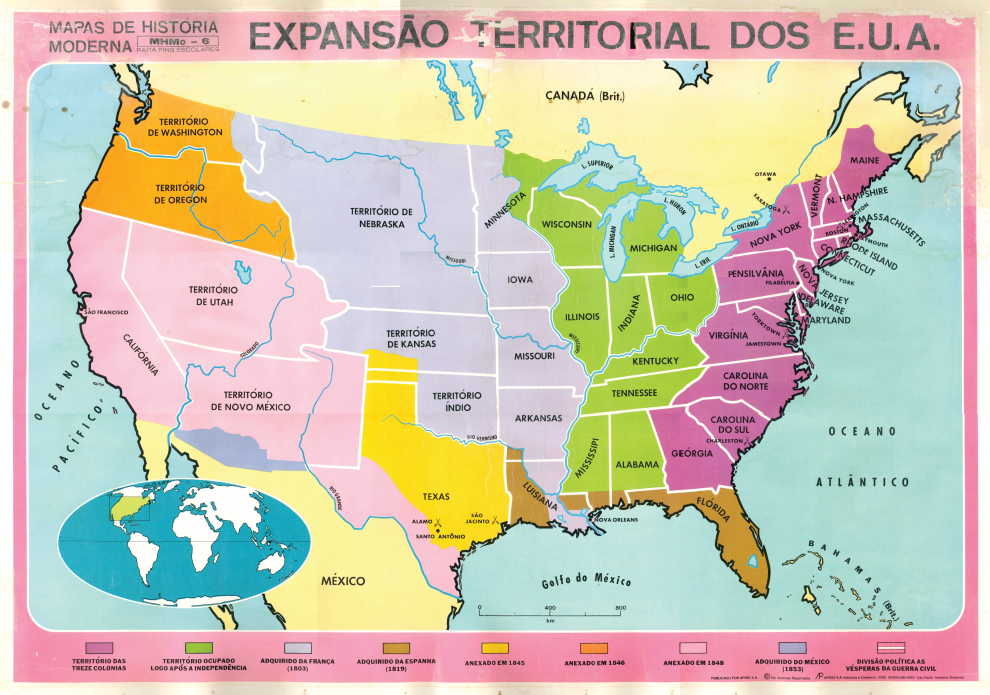 MAPA 07: Europa após a Guerra dos Sete Anos
MAPA 08: Entradas e Bandeiras
MAPA 09: Expansão Territorial dos E.U.A.
MAPA 06: Europa após a Guerra dos Trinta Anos
Reforma e Guerras de Religião
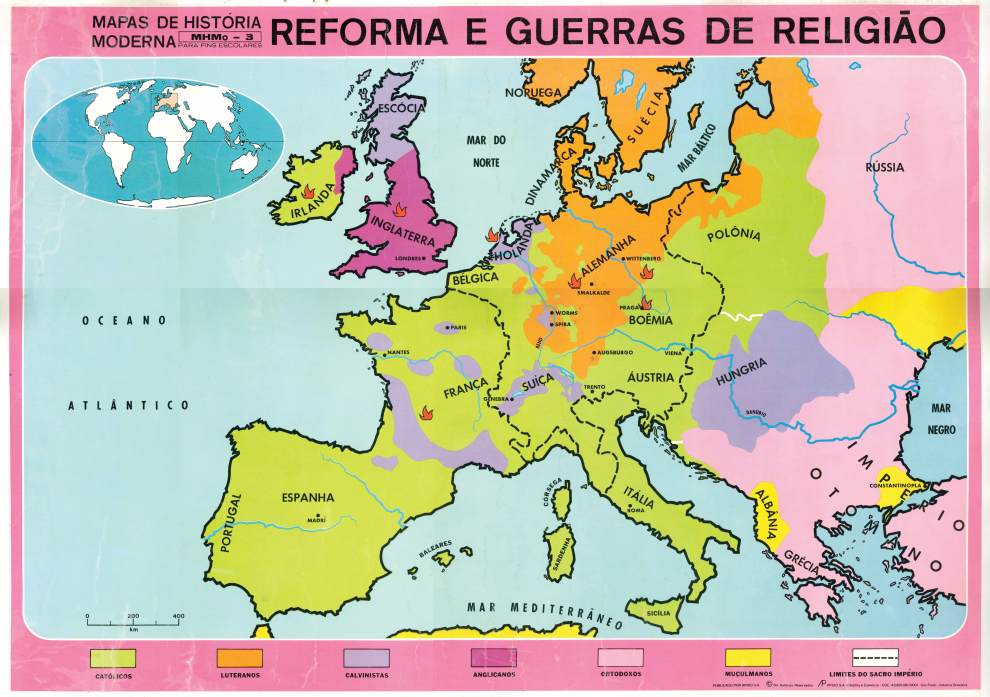 SUMÁRIO
Capitanias Hereditárias (séc. XVI) expedição de Martin Afonso de Sousa
SUMÁRIO
Governos – Gerais (séc. XVI) e invasões estrangeiras
SUMÁRIO
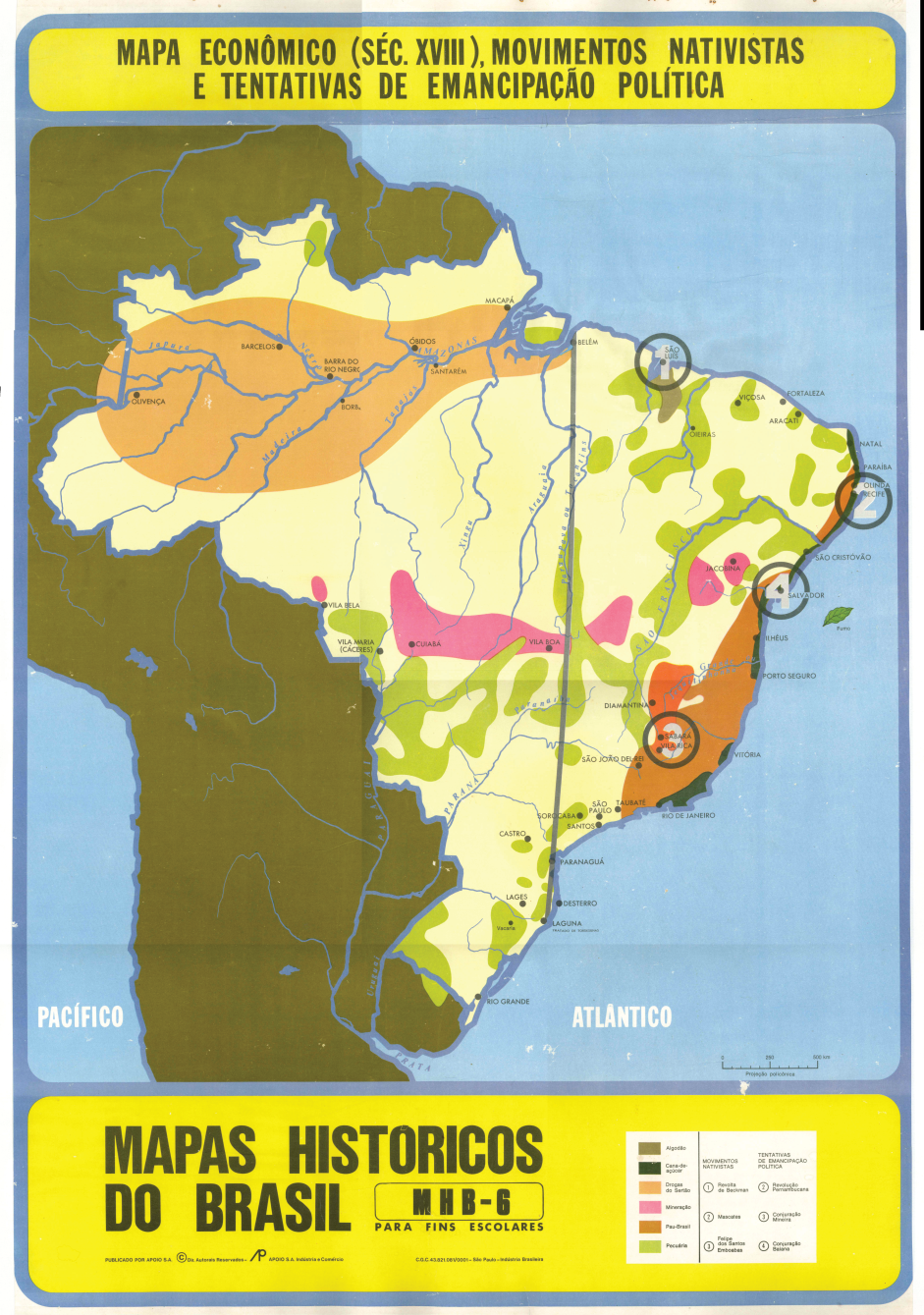 Mapa Econômico (séc. XVIII). Movimentos Nativistas
SUMÁRIO
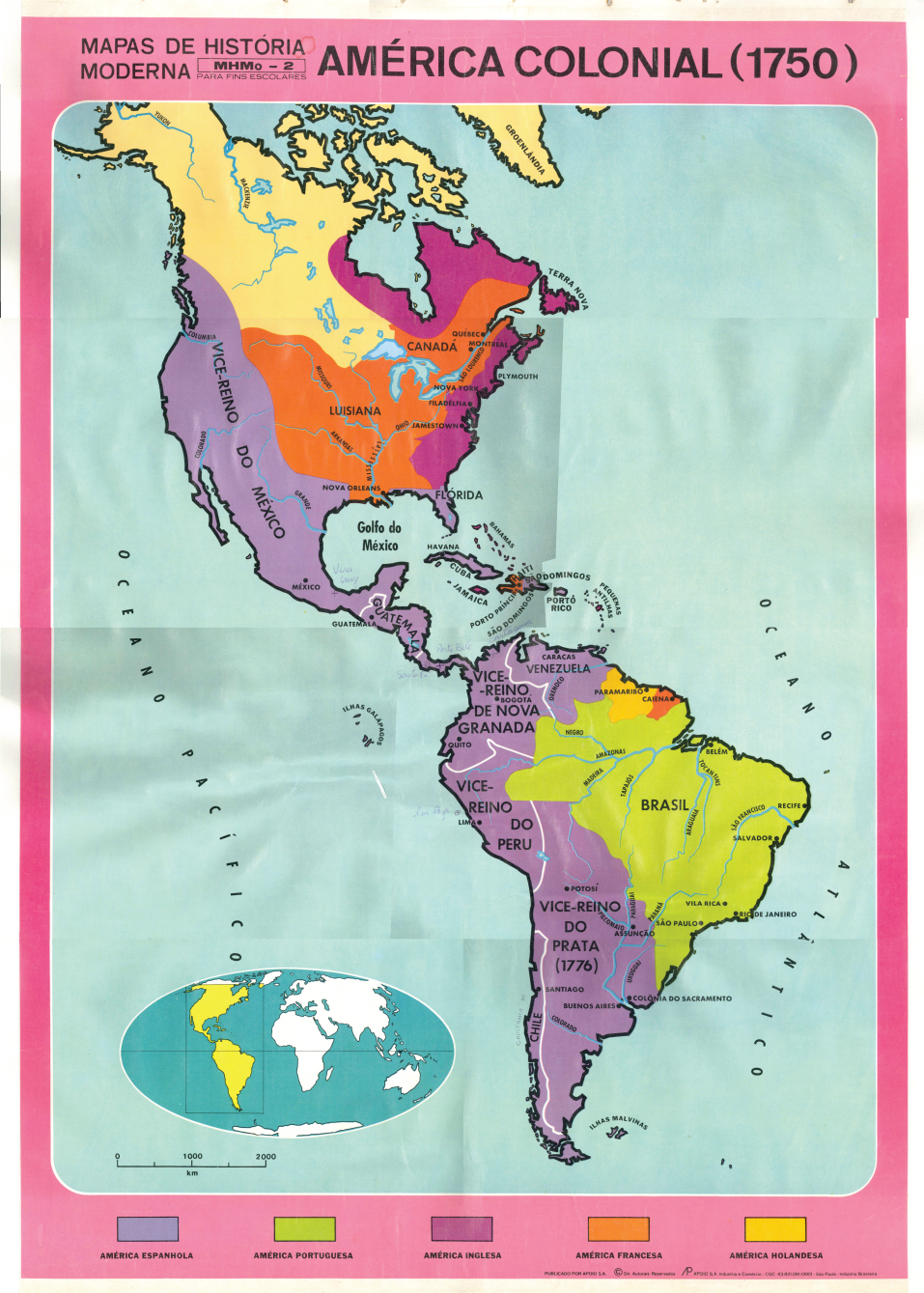 América Colonial (1750)
SUMÁRIO
Europa após a Guerra dos Trinta Anos
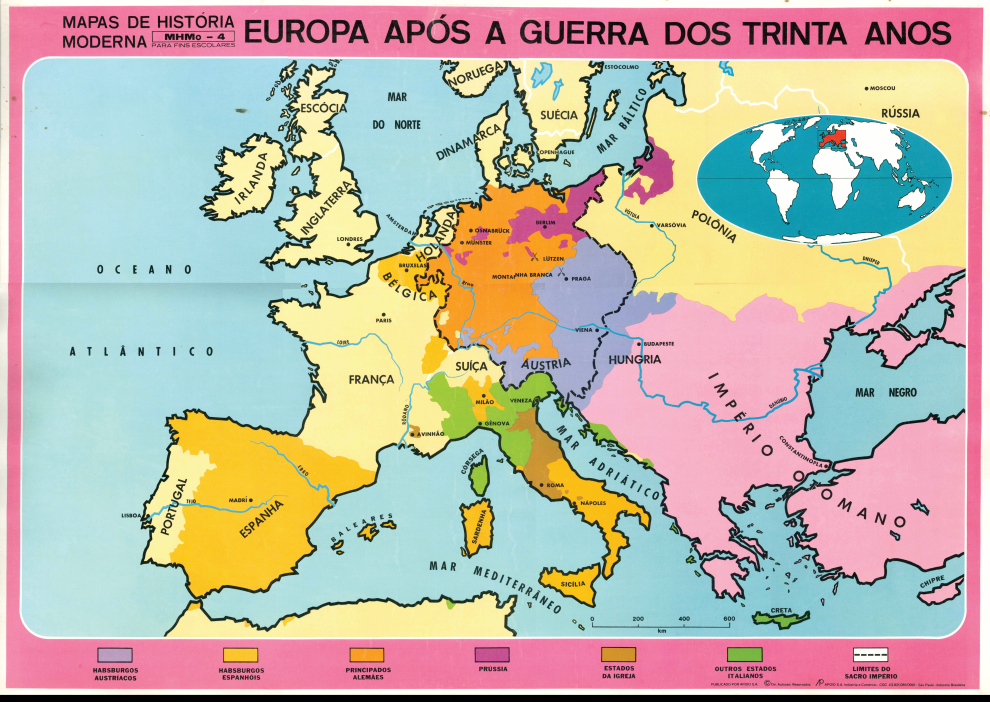 SUMÁRIO
Europa após a Guerra dos Sete Anos
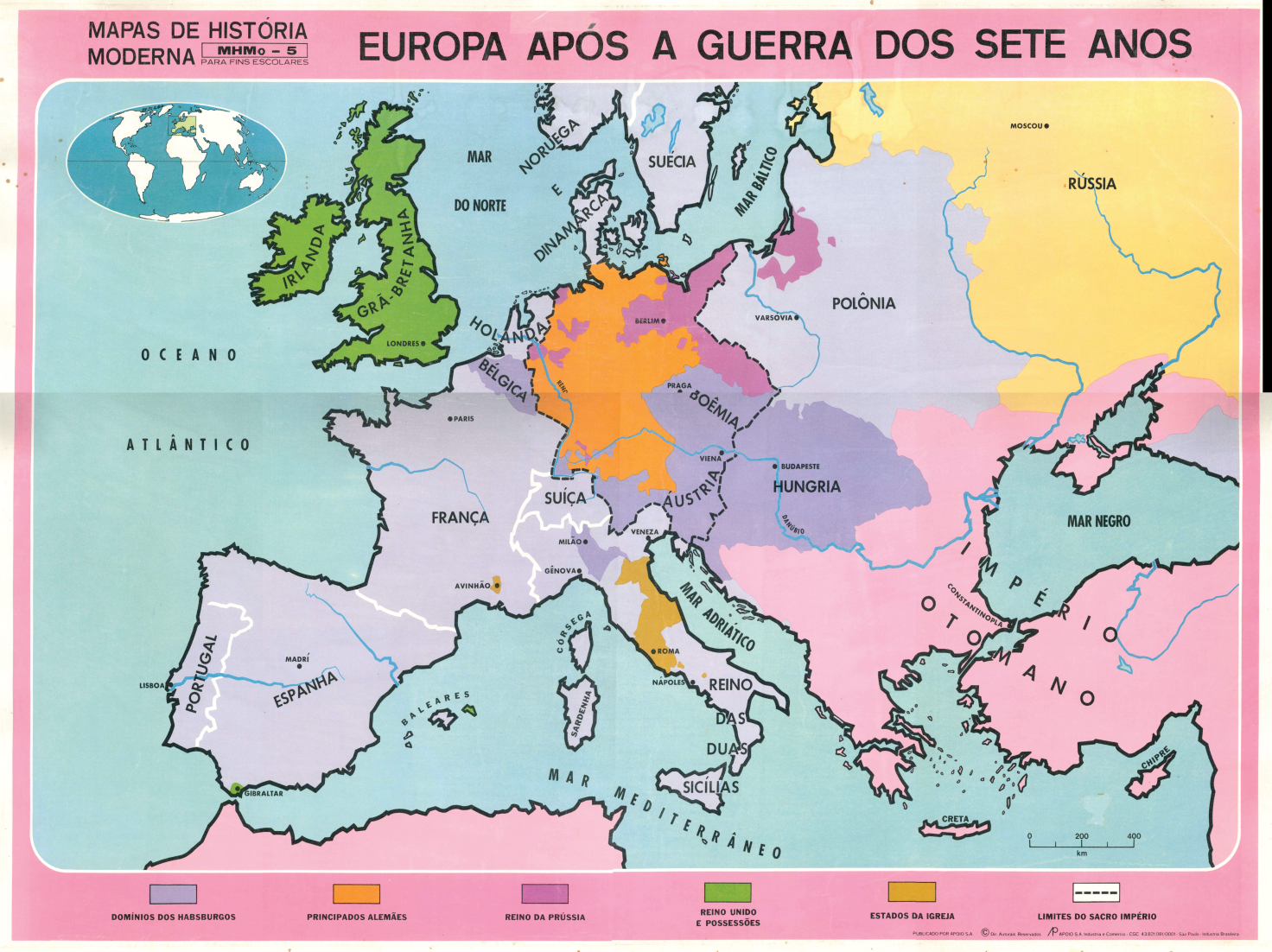 SUMÁRIO
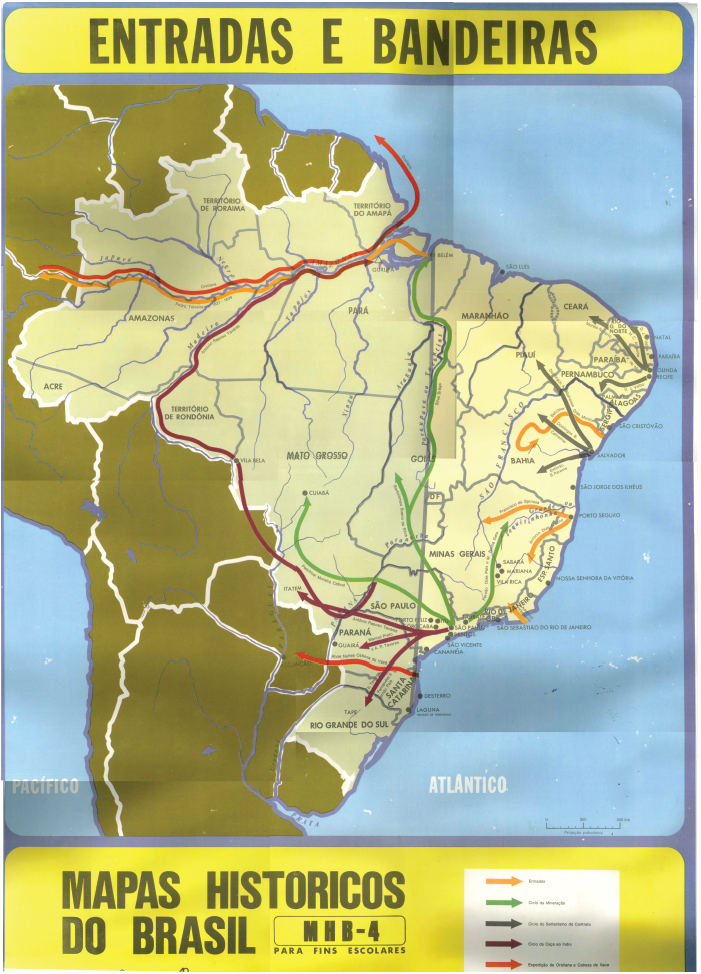 Entradas e Bandeiras
SUMÁRIO
Expansão Territorial dos E.U.A.
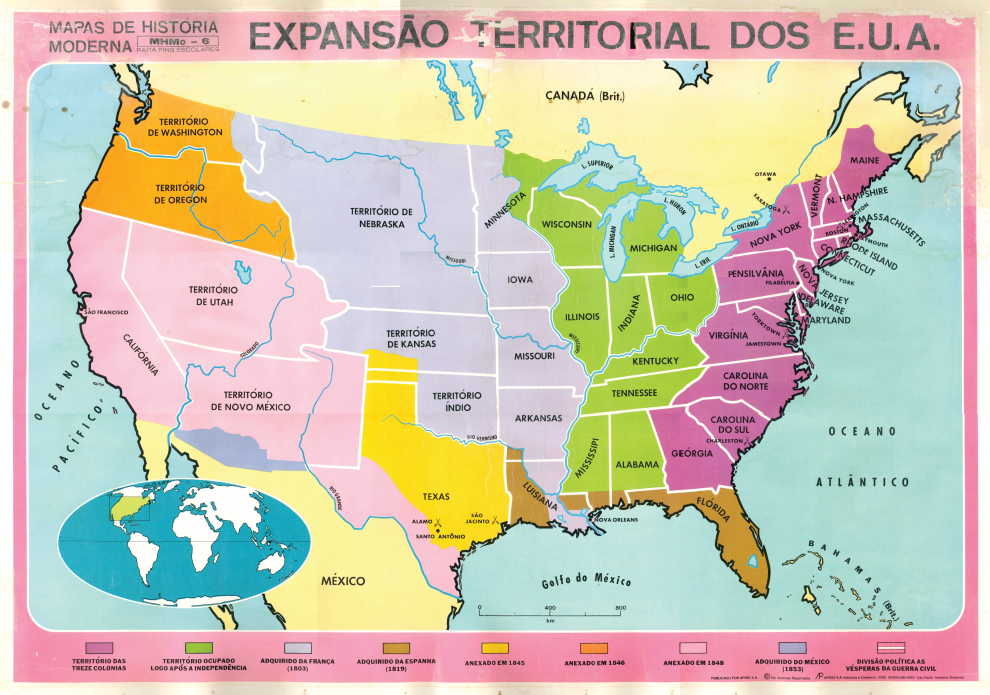 SUMÁRIO
Referências
MAPA 01: Reforma e guerras de religião
Mapas de História Moderna. Para fins escolares. (MHMo-3). Ed. Apoio Comercial S.A. Indústria e Comércio. SP. Industria Brasileira.

MAPA 02: Capitanias Hereditárias  século XVI. Expedição de Martim Afonso de Sousa
Mapas Históricos do Brasil (MHB-2). Comercial S.A. Indústria e Comércio. SP. Industria Brasileira.

MAPA 03: Governos Gerais e Invasões estrangeiras século XVI 
Mapas Históricos do Brasil. Para fins escolares. (MHB-5). Ed. Apoio Comercial S.A. Indústria e Comércio. SP. Industria Brasileira.

MAPA 04: Mapa econômico (Séc. XVIII), movimentos nativistas e tentativas de emancipação política. 
Mapas Históricos do Brasil (MHB-6). Comercial S.A. Indústria e Comércio. SP. Industria Brasileira.
Referências
MAPA 05: América Colonial (1750)
Mapas de História Moderna. Para fins escolares. (MHMo2). Comercial S.A. Indústria e Comércio. SP. Indústria Brasileira.

MAPA 06: Europa após a Guerra dos 30 Anos (1618-1648)
Mapas de História Moderna. Para fins escolares. (MHMo-4). Ed. Apoio Comercial S.A. Indústria e Comércio. SP. Industria Brasileira.

MAPA 07: Europa após a Guerra dos 7 Anos (1753-1763)
Mapas de História Moderna. Para fins escolares. (MHMo-5). Ed. Apoio Comercial S.A. Indústria e Comércio. SP. Industria Brasileira.

MAPA 08: Entradas e Bandeiras
Mapas de História Moderna. Para fins escolares. (MHMo-s/n). Ed. Apoio Comercial S.A. Indústria e Comércio. SP. Industria Brasileira.

MAPA 09: Expansão territorial dos EUA
Mapas de História Moderna. Para fins escolares. (MHMO6). Ed. Apoio Comercial S.A. Indústria e Comércio. SP. Industria Brasileira.